MTDtalk September 2022
Anita Monteith
Caroline Miskin
Presenters
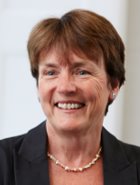 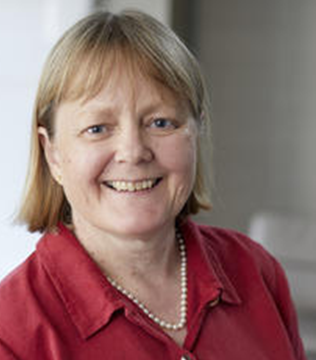 Today’s speaker
Anita Monteith
Head of Policy
ICAEW Tax Faculty
Today's speaker
Caroline Miskin
Senior Technical Manager
Digital Tax
ICAEW Tax Faculty
[Speaker Notes: Good morning and welcome to today’s webinar.]
Ask a question
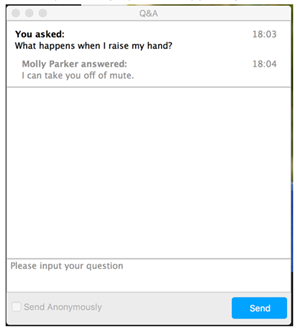 To ask a question

Click on the Q&A button in the bottom toolbar to open the submit question prompt.

Type in your question and click send.

You can also upvote other attendees questions.
[Speaker Notes: I want to talk briefly about how you can participate in today’s webinar. You can submit your questions at any time during the presentation. The way to do that is to click on the Q&A button on the bottom toolbar. Type in your question and press send. 

A recording of the webinar, with the slides as well as the audio, will be available to you after the event. The slides can be downloaded from the event page, a link to which was provided in the reminder e-mail you should have received earlier today.]
Topics for today
MTD VAT – closure of the online VAT return on 1 November 2022
MTD ITSA – what we have learnt from
Draft MTD notices
Minor updates to gov.uk guidance
MTD ITSA - what we don’t know – detailed design and guidance awaited
MTD ITSA - software
MTD ITSA - pilot
MTD ITSA – so where are we?
[Speaker Notes: A]
MTD VAT
Online VAT return closing 1 November 2022
Risk of not filing/paying and default surcharge
c.600,000 businesses still to sign up
Some businesses using MTD VAT software have not signed up
New VAT registration service automatically signs business up to MTD
Online VAT return can be switched on for digitally excluded
[Speaker Notes: C]
MTD ITSA – what we have learnt
Details of who is in - £10,000 turnover threshold
Categories for recording transactions
[Speaker Notes: A]
Who’s in – the £10,000
HMRC will identify April 2024 MTD ITSA population from 2022/23 SA returns
£10k turnover test applied against specific SA boxes
Part year figures will be annualised
Income not on the return is not included for £10k test
Requirements once in MTD ITSA to be confirmed
[Speaker Notes: A
There will be a process to sign up each taxpayer individually but, unlike MTD VAT, the obligation will be created even if this is not done
Income not on return is rent a room (tick box), property and trading allowances
Remind that new starters comply from effectively year 3]
Categories for recording transactions
Three line accounts permitted where turnover is below the VAT threshold
At all points from recording transactions through to final return
Otherwise categories are per SA103F
[Speaker Notes: A]
What we don’t know
Updates, amendments, annual adjustments, end of period statements and final declaration – how exactly do they all fit together?
Design for non-tax-year accounting
Property – how will it work for several holdings with different ownership, different software, different management
Solution for more than one agent
Exactly what HMRC means by a transaction – supplier and letting agent statements?
Lots of processes - signing up, calendar quarter elections, digital exclusion exemptions – to be finalised
[Speaker Notes: A/C]
Other (non-MTD) income
Quarterly updates
HMRC database
and
calculator
End of period statement EOPS
Digital records
Amend updates
Summary of submissions
Annual adjustments: BusinessSource Adjustable Summary  (BSAS)
Final declaration
Feedback calculation to software and digital tax accounts
[Speaker Notes: C
The idea of this chart is to get across the idea of the HMRC database collecting together all submissions and what it plays back. Plan to mention controversy over what goes into BSAS and when revised updates need to be submitted. Explain that submissions are additive rather than cumulative.
Explain that amendments can still be made post EOPS and 9ZA post final declaration.]
Issues
Adjustments by journal and BSAS vs resubmitting quarterly updates
Accounting adjustments (eg, accruals, prepayments) and allowances in the BSAS
Omissions, duplications, mis-categorisations still being discussed
Regulations say corrections to be made by date of next update but not how
Design for non-tax-year businesses has not been developed
currently assumes quarterly updates match tax year
Assumptions will need to be made upfront eg, cash or accruals, FHL qualifying, three line accounts
[Speaker Notes: C]
Property
Can only submit one dataset for each of:UK property income, UK FHL, EEA FHL, Foreign property income
Joint property – each joint owner responsible for their share
How will this work in practice
Who keeps the records? Are property level records acceptable?
How is property income from different sources combined before submission?
How are digital links maintained?
Software products only starting to emerge
[Speaker Notes: A]
MTD - software
HMRC is still committed to free software for the simplest businesses
The following steps must be done in software for income from self-employment and property:
Record transactions (this can be in a digitally linked spreadsheet)
Submit quarterly updates
Submit annual adjustments (BSAS) and end of period statements (EOPS) 
Software does not have to be able to handle the full process - but most will
Other (non-MTD) income can be submitted and the final declaration can be made in 
MTD ITSA software or
Tax software (upgraded) or
HMRC’s Update and Submit service
Tax calculation will be done by HMRC and played into software and digital tax accounts
[Speaker Notes: C]
MTD ITSA pilot involves:
Maintaining digital records
Acquiring MTD ITSA compatible software - from any of the providers on Find software that's compatible with Making Tax Digital for Income Tax - GOV.UK
Signing up only via software developers, for now
HMRC will check NINO against a list of those eligible
Join from 6 April 2022 – voluntary so no additional penalty risks
[Speaker Notes: C
Yes can withdraw from the pilot.
Most software products are in fact ready, just haven’t yet submitted enough live quarterly updates, will move to available now, post 5 August.]
MTD ITSA Pilot – who can join
Can join if all the following apply:
Accounting period aligns exactly with the tax year (not 31 March)
UK tax resident
Registered for SA and submitted at least one return with self-employment or UK or foreign property source
Everything up to date (eg, no outstanding returns or liabilities)
Have a national insurance number
Address up to date
Can’t join if:
Income tax charge (eg, high income child benefit or pension tax charges)
Self assessment payment arrangement
Partner in a partnership
Minister of religion, Lloyds underwriter or qualifying carer (foster carer)
Bankruptcy or insolvency proceedings
Third party capacitor acting
[Speaker Notes: C]
What functionality is available
Encouraged to join now with:
Self-employment income (incl. multiple)
UK property income (incl. FHL)
Gift Aid
PAYE source income (not with coded out debt)
UK interest
UK dividends
Functionality coming next for:
Construction Industry Scheme deductions
Private pension contributions relief claims
Student loan repayments 
Additional information (SA101)
Foreign income 
Voluntary class 2 NI contributions
Recipients of transferable marriage allowance
CGT reporting
[Speaker Notes: C HMRC adding functionality the whole time , and expected that most will be added by time 2022/23 is being filed by January 2024.]
So where are we?
Capacity to deliver – HMRC, software developers, agents, taxpayers?
Tiny numbers in the pilot
Unresolved design issues
Multiple agent functionality
Aggregation of property income from different portfolios
Design for non-tax year accounting dates and basis period reform
Adjustments and corrections – revise quarterly updates vs year end adjustments
What is ICAEW doing?
[Speaker Notes: A]
Thank you for attending​
For details of upcoming events and webinars please visit icaew.com/taxwebinars
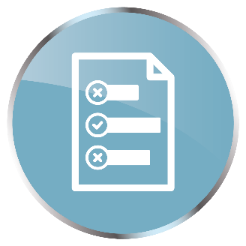 Please take the time to fill out our short survey
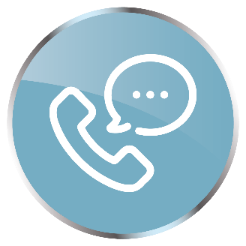 Contact the Tax Faculty    .
Phone: +44 (0)20 7920 8646
Email: taxfac@icaew.com 
Web: icaew.com/taxfac
ICAEW will not be liable for any reliance you place on the information in this presentation. You should seek independent advice.​
2022